วาระที่ 4.3
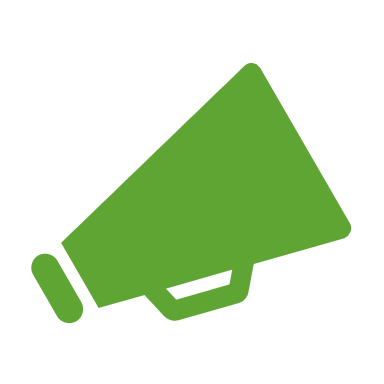 แนวทางการขับเคลื่อนการมีส่วนร่วม คุ้มครองสิทธิและสื่อสารหลักประกันสุขภาพ
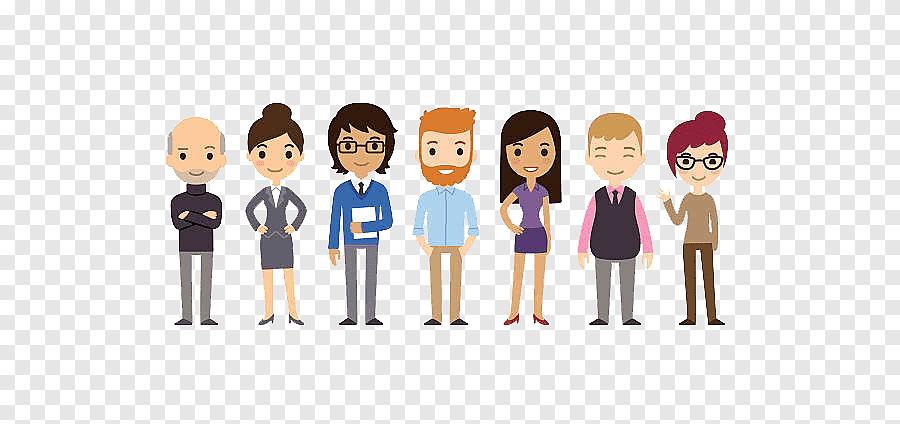 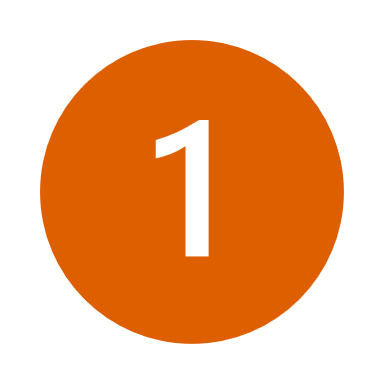 แต่งตั้งคณะทำงาน
บทบาทหน้าที่คณะทำงาน
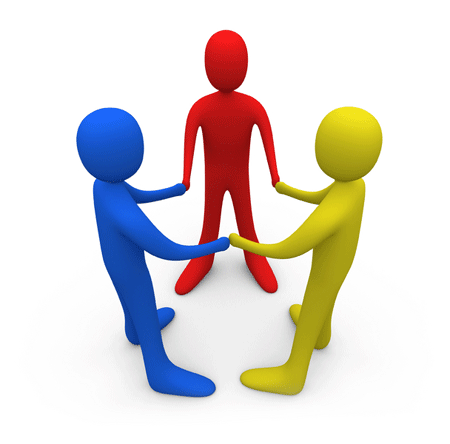 ภายใต้ คำสั่งคณะอนุกรรมการควบคุมคุณภาพ และมาตรฐานบริการสาธารณสุขระดับพื้นที่ เขต 5 ราชบุรี ที่ 0003/2565 ลงวันที่ 4 กุมภาพันธ์ 2565 
ชื่อ แต่งตั้งคณะทำงานพัฒนาและส่งเสริมกลไกการคุ้มครองสิทธิ
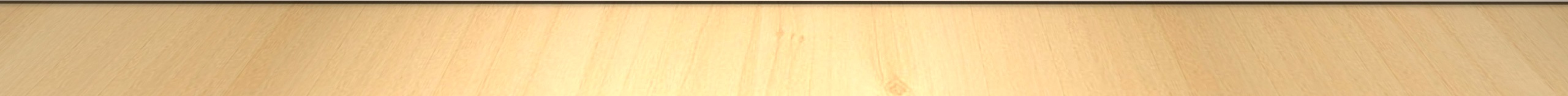 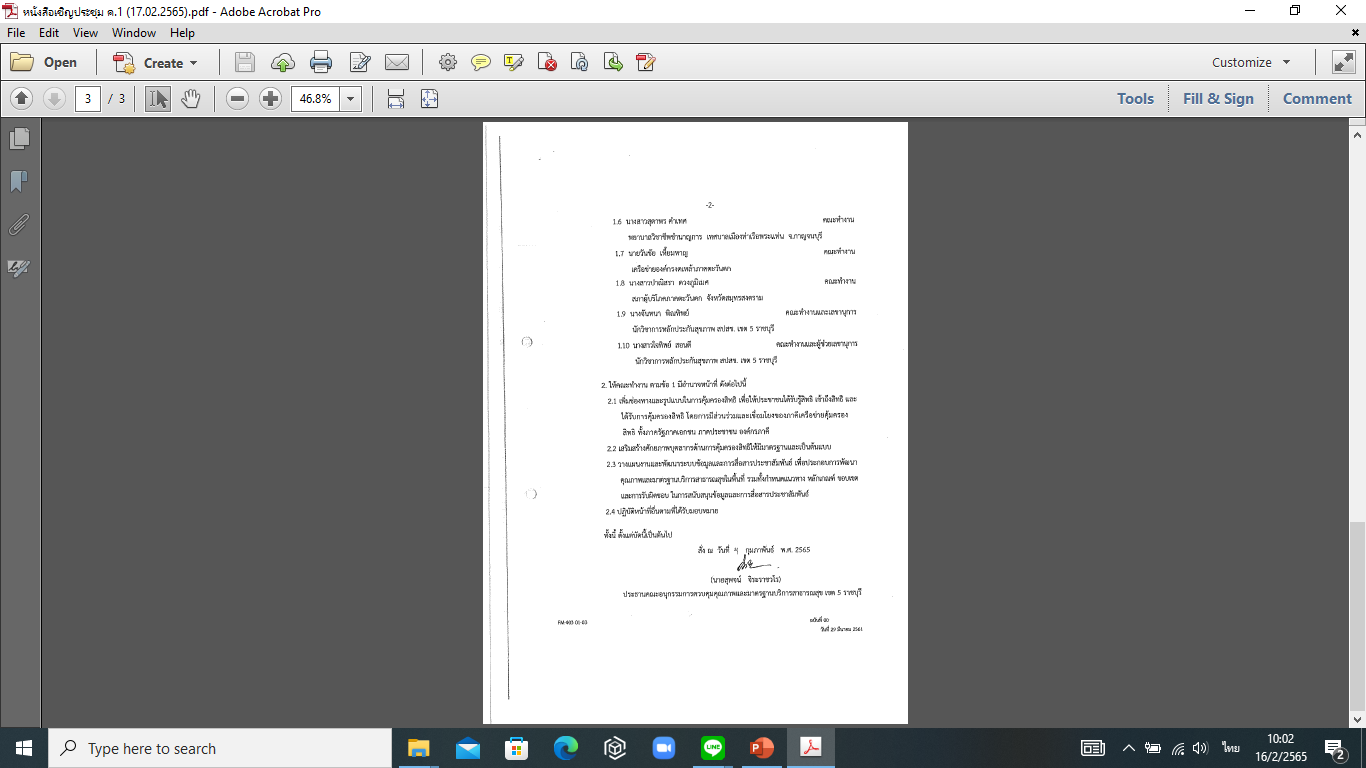 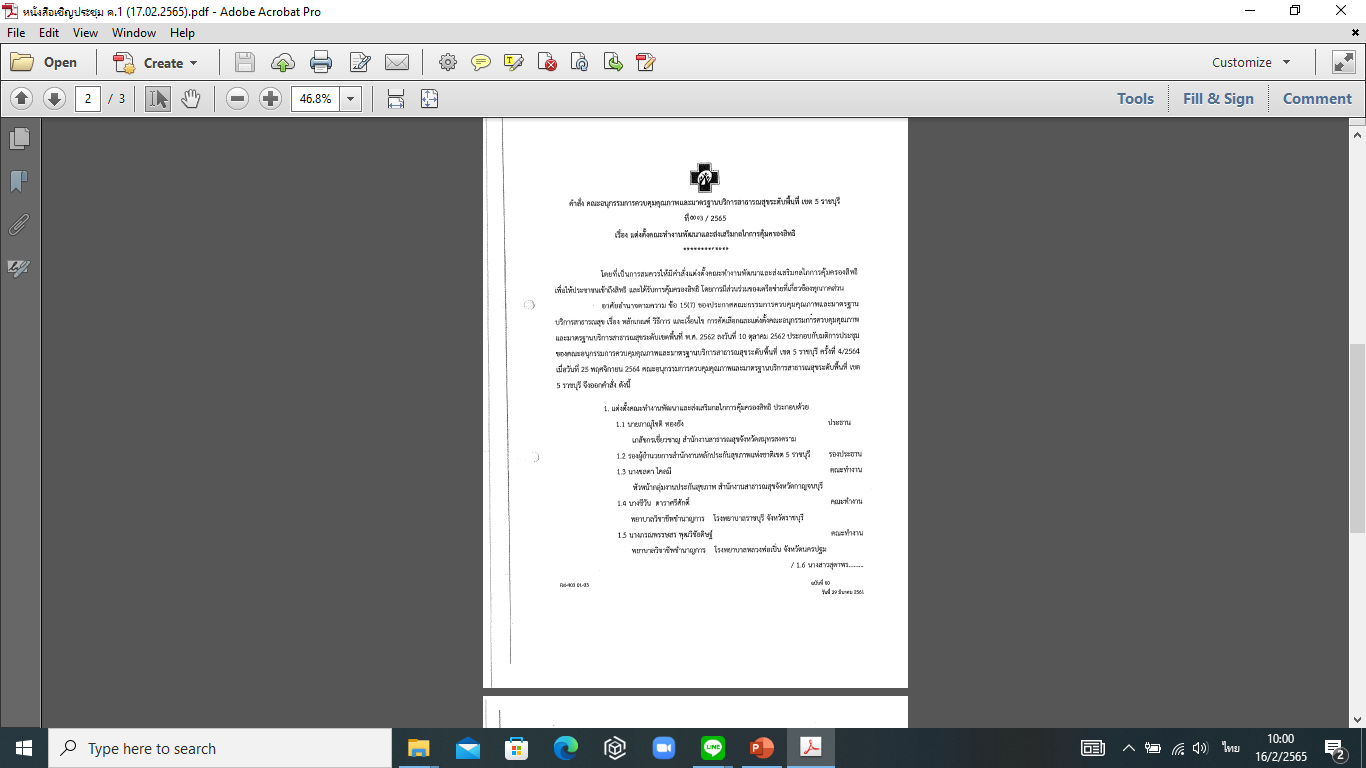 3
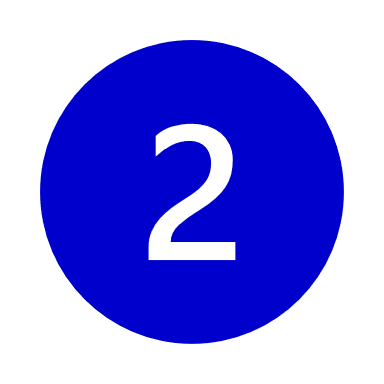 เสนอแผนการดำเนินงานคณะอนุกรรมการควบคุมคุณภาพและมาตรฐานบริการสาธารณสุขและการคุ้มครองสิทธิในระบบหลักประกันสุขภาพแห่งชาติ เขต 5 ราชบุรี (พ.ศ. 2564 - 2567)
4
(นำเสนอ การประชุม อคม เขต 5 ราชบุรี ครั้งที่ 4/2564 วันที่ 25 พฤศจิกายน 2564)
แผนการดำเนินงานการควบคุมคุณภาพและมาตรฐานบริการสาธารณสุขและการคุ้มครองสิทธิในระบบหลักประกันสุขภาพแห่งชาติ เขต 5 ราชบุรี (พ.ศ.2564 - 2567)
ประชาชนเขต 5 ราชบุรี ได้รับบริการสาธารณสุขที่มีคุณภาพและมาตรฐาน
และได้รับการคุ้มครองสิทธิตาม พ.ร.บ.หลักประกันสุขภาพแห่งชาติ พ.ศ. 2545
2. องค์กรภาคีมีส่วนร่วมในการคุ้มครองสิทธิ
เป้าประสงค์
1. .ประชาชนได้บริการที่มีคุณภาพและมาตรฐานและปลอดภัย
3. พัฒนาและส่งเสริมกลไกการคุ้มครองสิทธิ
4. พัฒนาและสนับสนุนการมีส่วนร่วมของประชาชนและภาคีเครือข่ายในการคุ้มครองสิทธิด้านหลักประกันสุขภาพแห่งชาติ
2. เพิ่มประสิทธิภาพการกำกับคุณภาพและมาตรฐานบริการสาธารณสุข
สร้างความมั่นใจในคุณภาพและมาตรฐานการให้บริการสาธารณสุข
แผนงาน
1.1 ควบคุมคุณภาพและมาตรฐานหน่วยบริการในบริการที่สำคัญโดยใช้กลไกระบบข้อมูลและตัวชี้วัดคุณภาพบริการ 
1.2 ให้ข้อเสนอการบริหารจัดการกองทุนหลักประกันสุขภาพแห่งชาติเพื่อเพิ่มการเข้าถึงบริการสาธารณสุขที่มีคุณภาพและมาตรฐาน
3.1 เพิ่มช่องทางและรูปแบบในการคุ้มครองสิทธิ ให้ประชาชนรับรู้สิทธิเข้าถึงสิทธิและได้รับการคุ้มครองสิทธิ 
3.2 เสริมสร้างศักยภาพบุคลากรด้านการคุ้มครองสิทธิ ให้มีมาตรฐานและเป็นต้นแบบ
4.1 สนับสนุนการมีส่วนร่วมของประชาชน องค์กรภาคี ทั้งภาครัฐ ภาคเอกชน ภาคประชาชนในการคุ้มครองสิทธิ
4.2 เชื่อมโยงการทำงานของภาคีเครือข่ายคุ้มครองสิทธิ ทั้งภาครัฐ ภาคเอกชน และภาคประชาชน เพื่อช่วยกันขับเคลื่อนงานคุ้มครองสิทธิ
4.3 สนับสนุนประชาชนในการร่วมตรวจตราและควบคุมคุณภาพและมาตรฐานหน่วยบริการและเครือข่ายหน่วยบริการ
มาตรการ
2.1 บูรณาการการกำกับคุณภาพและมาตรฐานบริการสาธารณสุข ร่วมกับองค์กร/หน่วยงาน/ ภาคส่วนที่เกี่ยวข้องระดับเขตพื้นที่
2.2 พัฒนาและเสริมสร้างความเข้มแข็งของกลไกการควบคุมกำกับคุณภาพและมาตรฐานระดับเขตพื้นที่
ส่งเสริมและกำกับคุณภาพและมาตรฐานการให้บริการสาธารณสุข โดยใช้กลไกการมีส่วนร่วมของทุกภาคส่วน ระบบข้อมูล และตัวชี้วัดด้านคุณภาพบริการรวมทั้งคุ้มครองและพิทักษ์สิทธิประชาชน ตาม พ.ร.บ.หลักประกันสุขภาพแห่งชาติ พ.ศ. 2545
พันธกิจ
5
แผนงานที่ 3 พัฒนาและส่งเสริมกลไกการคุ้มครองสิทธิ
6
แผนงานที่ 3 พัฒนาและส่งเสริมกลไกการคุ้มครองสิทธิ (ต่อ)
7
แผนงานที่ 4 พัฒนาและสนับสนุนการมีส่วนร่วมของประชาชนและภาคีเครือข่ายในการคุ้มครองสิทธิด้านหลักประกัน
                สุขภาพแห่งชาติ
8
แผนงานที่ 4 พัฒนาและสนับสนุนการมีส่วนร่วมของประชาชนและภาคีเครือข่ายในการคุ้มครองสิทธิด้านหลักประกันสุขภาพแห่งชาติ
9
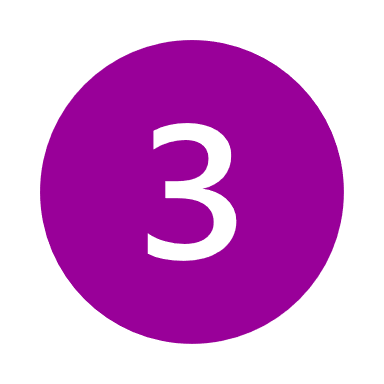 ประเด็นในการประชุมคณะทำงานคุ้มครองสิทธิฯ
10
ภาพฝันและความคาดหวัง
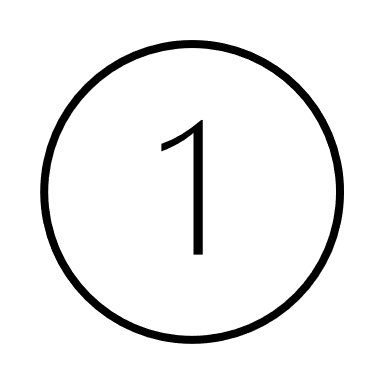 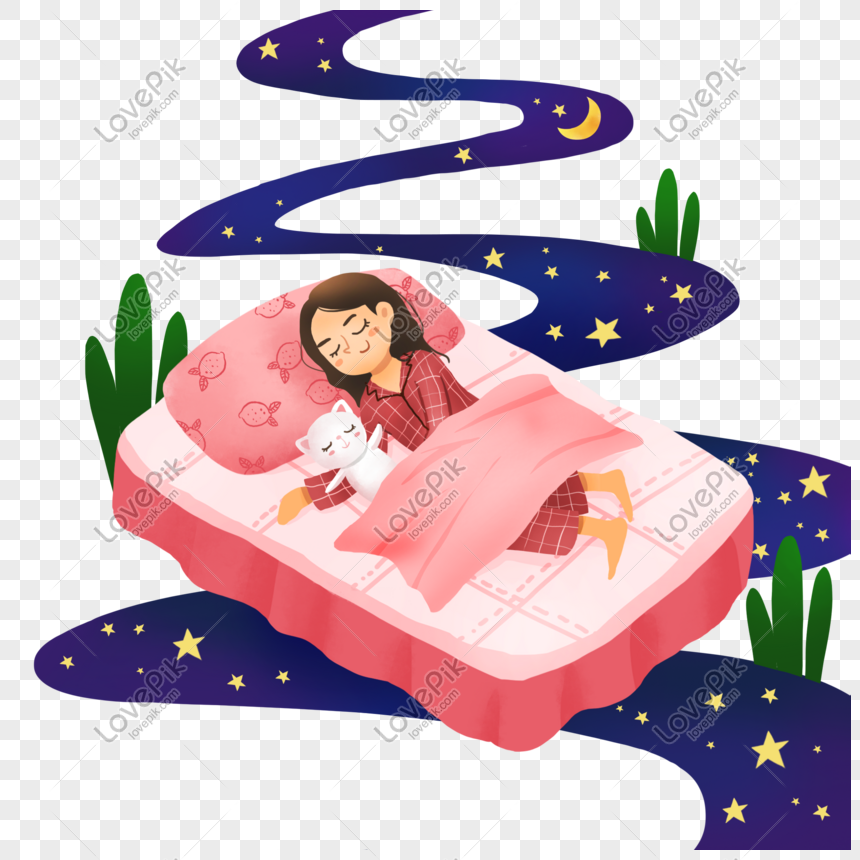 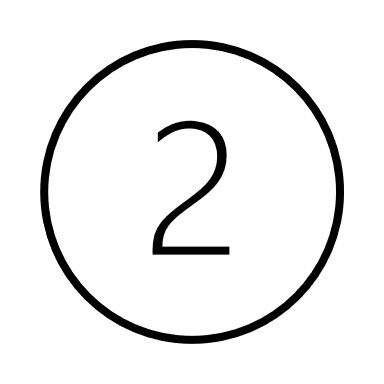 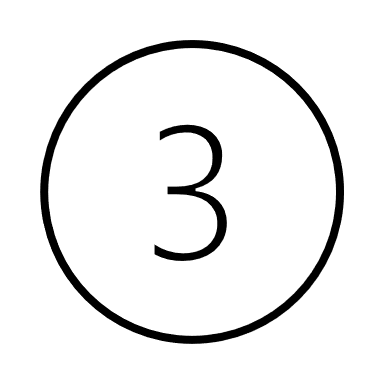 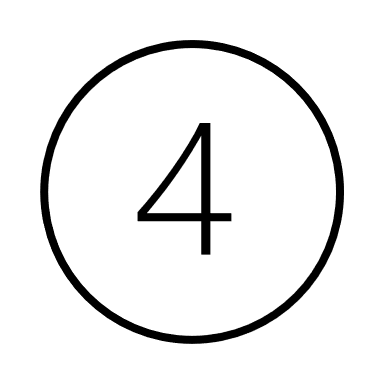 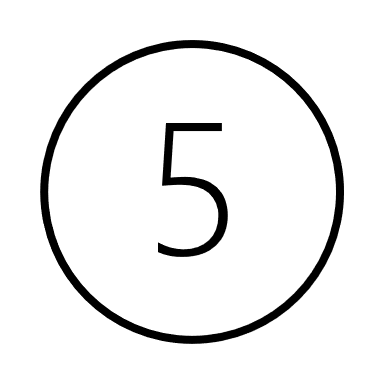 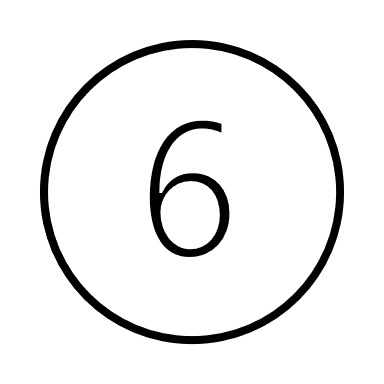 11
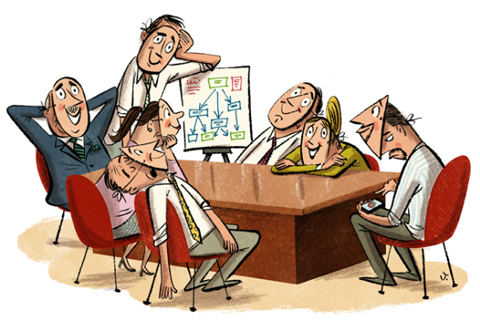 สรุปประเด็นการประชุม
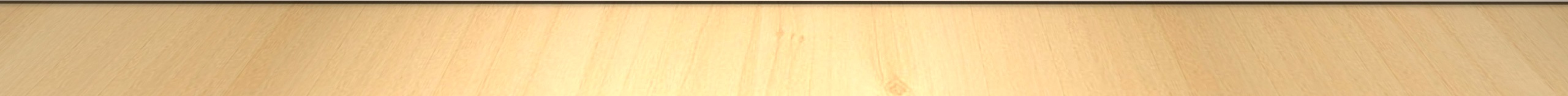 12
1. ด้านข้อมูล
อนุกรรมการควบคุมฯ
ประชาชน
13
2. แผนการพัฒนาศักยภาพเครือข่าย – องค์กรภาครัฐ  ภาคเอกชน ภาคประชาชน  อปท.
14
3. ประเด็นการสื่อสาร
ที่ประชุม มอบงานประชาสัมพันธ์ คุณใจทิพย์ สอนดี ส่งให้ภาคประชาชนตอบกลับ 
ในประเด็น ดังนี้
15
แผนในการทำงานของคณะทำงานคุ้มครองสิทธิฯ
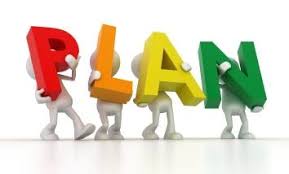 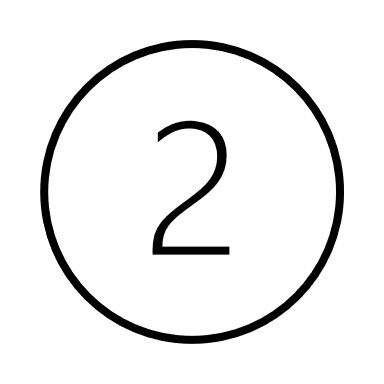 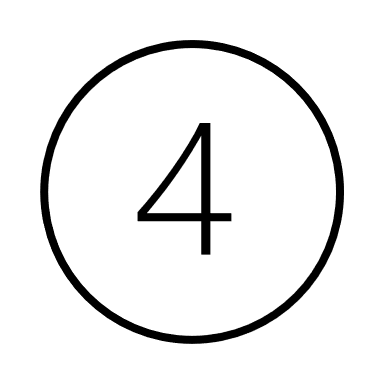 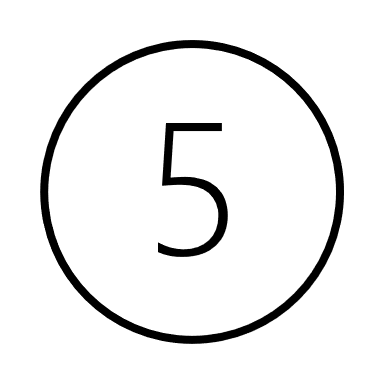 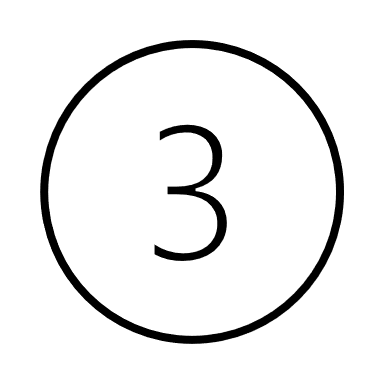 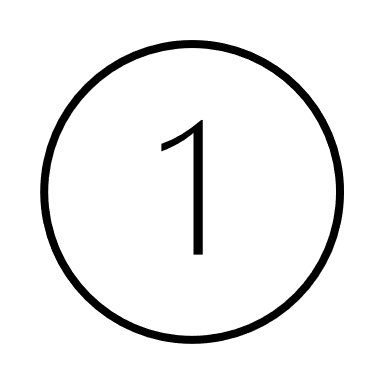 16
จึงเรียนมาเพื่อโปรดพิจารณาแผนงานและเพิ่มเติมประเด็นการทำงาน
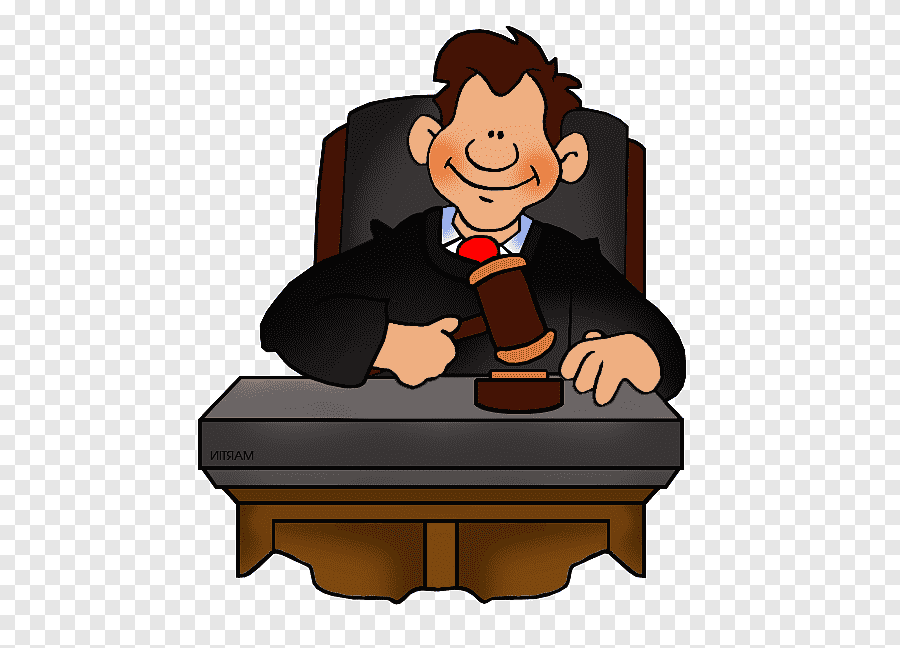 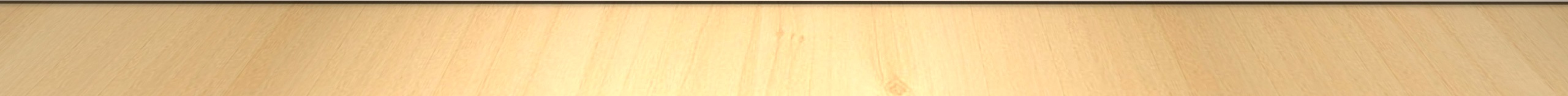 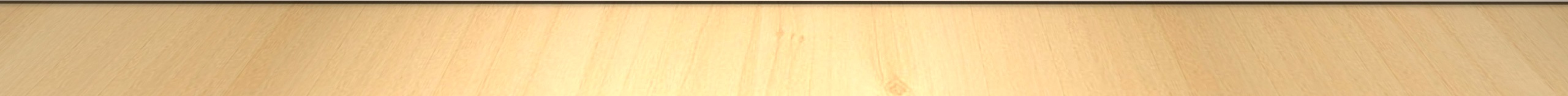 17
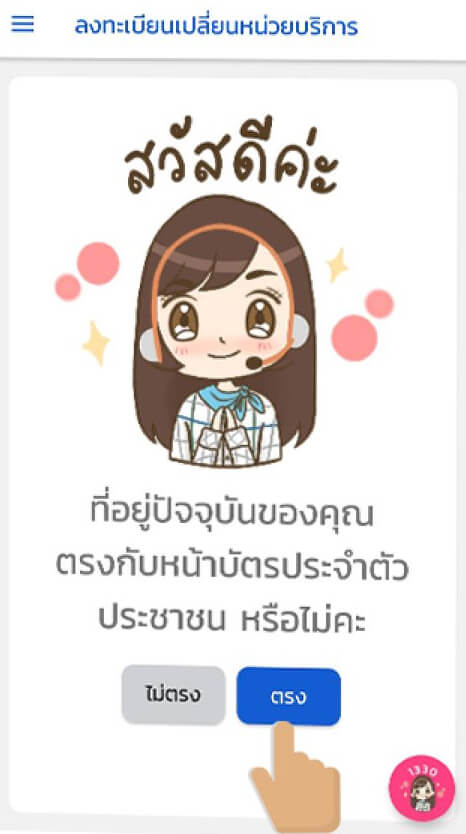 18